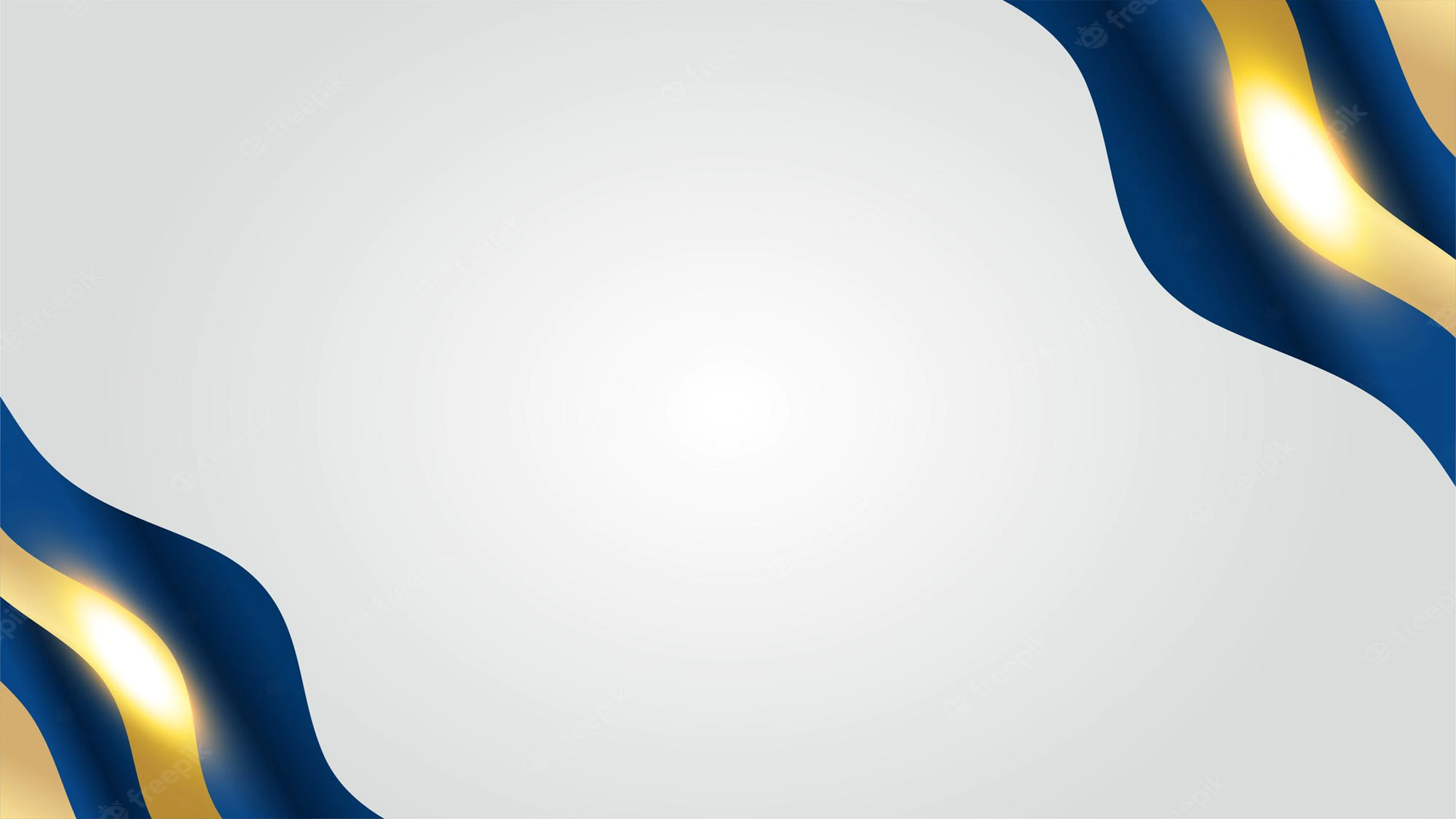 Baptism
Matthew 28:18-20
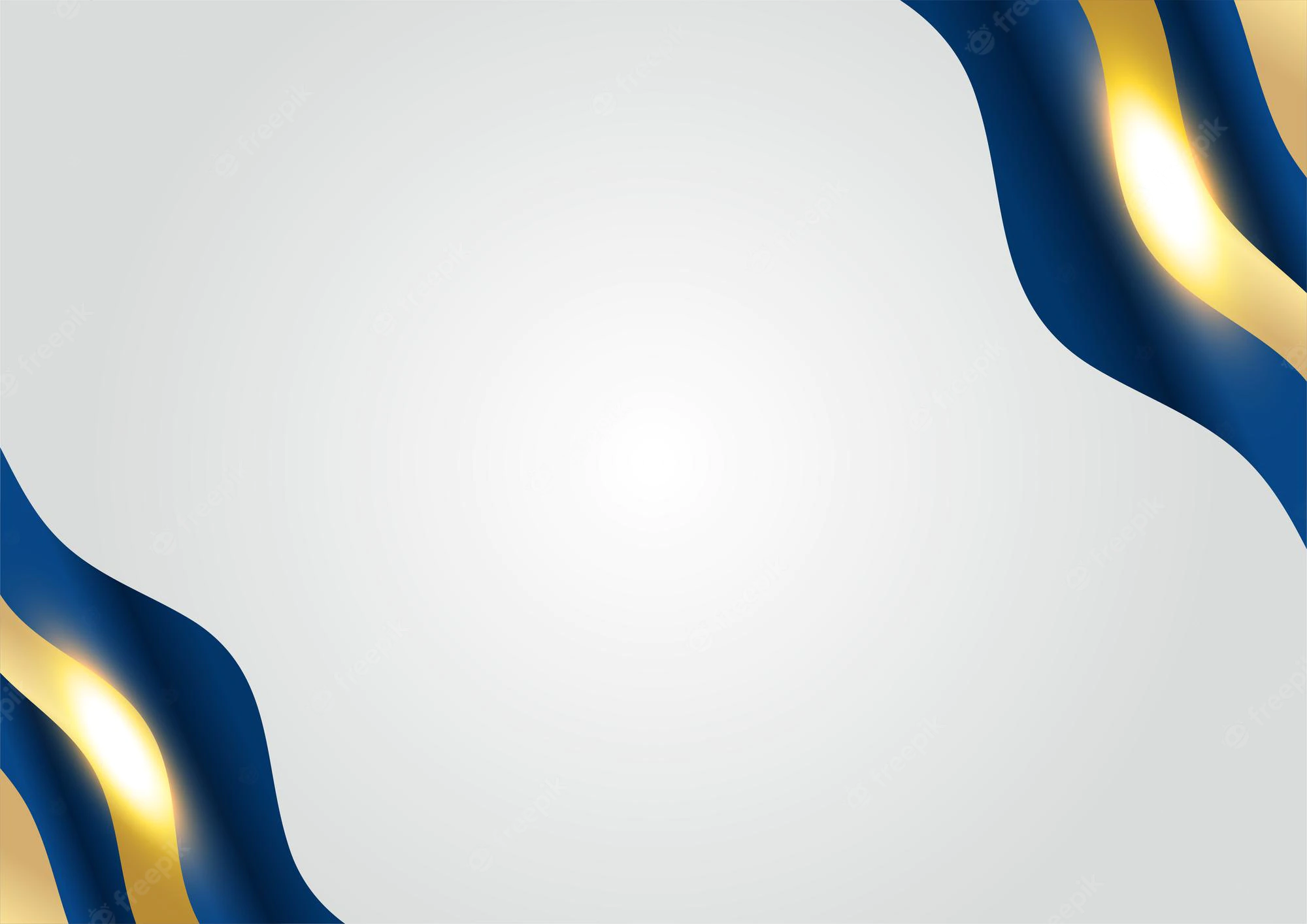 Definition
Baptizō 
Strong's G907 in the following manner: baptize (76), wash (2x), baptist (1x), baptized (with G2258) (1x).
to immerse, submerge; to make whelmed (i.e. fully wet); used only (in the New Testament) of ceremonial ablution, especially (technically) of the ordinance of Christian baptism:—Baptist, baptize, wash.
1 Peter 3:21 not the removal of flesh… answer to clear conscience
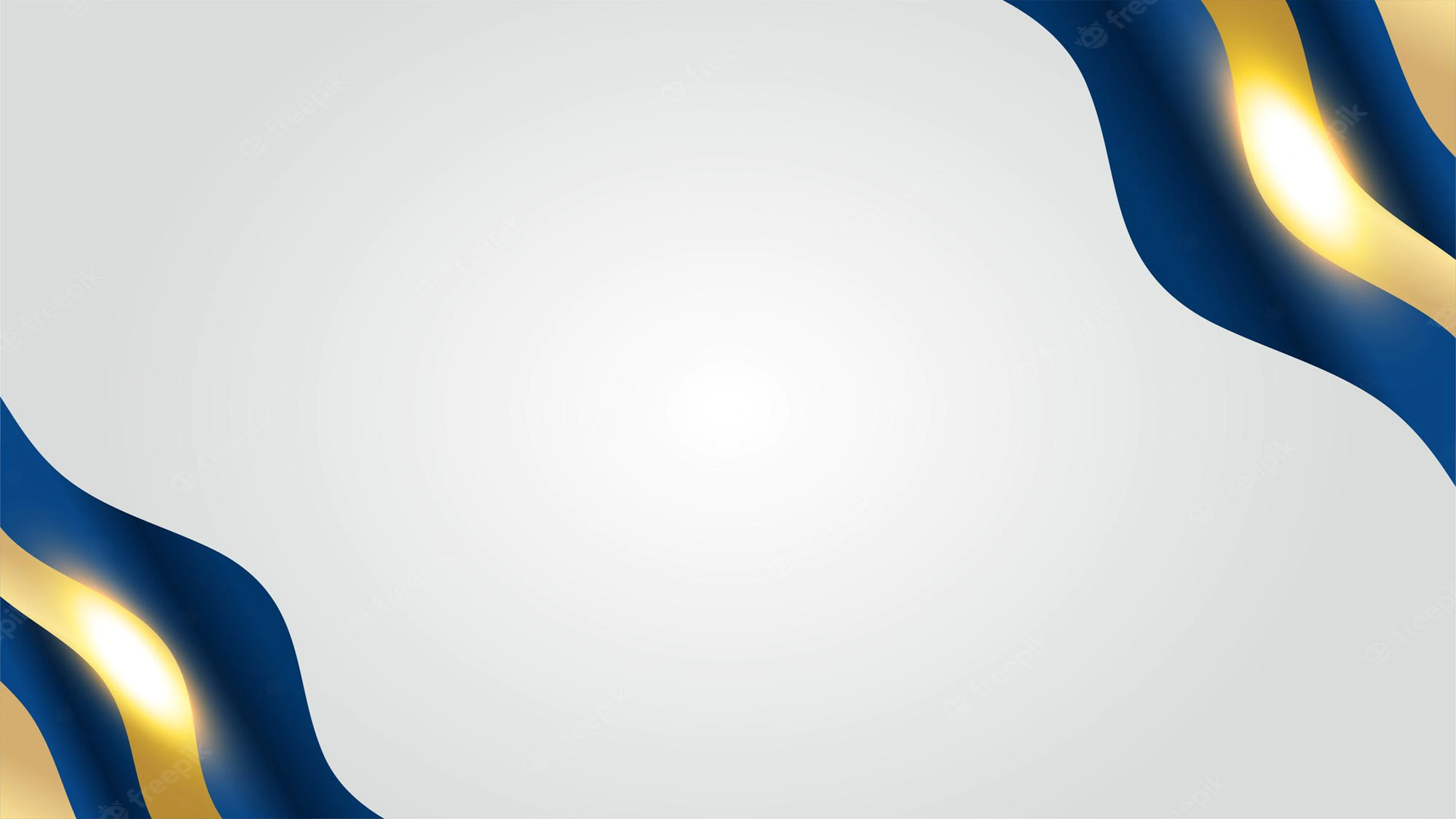 Washes Away your Sins
Acts 22:16 be baptized, and wash away your sins 
Revelation 1:5 washed us from our sins in His blood 
Acts 2:38 forgiveness of sins 
Matthew 26:26-29 shed for remission of sins 
Mark 16:16 will be saved 
Romans 5:8-9 by His blood we shall be saved
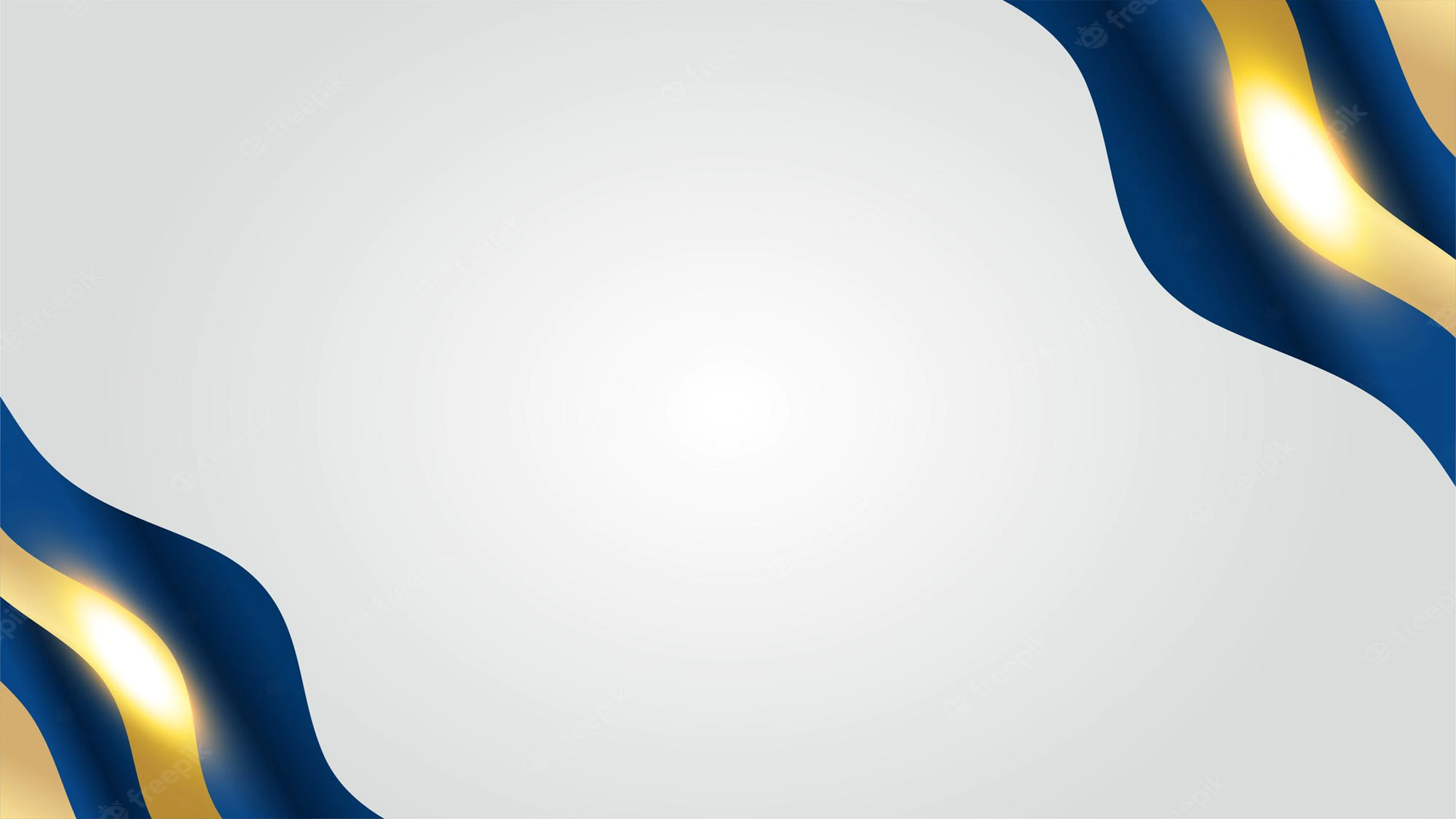 Putting You In Christ
Romans 6:3-4 in Christ – into His death 
Galatians 3:26-27 have put on Christ 
John 14:20-23 I in them 
1 John 1:3,7 fellowship with Him, with one another
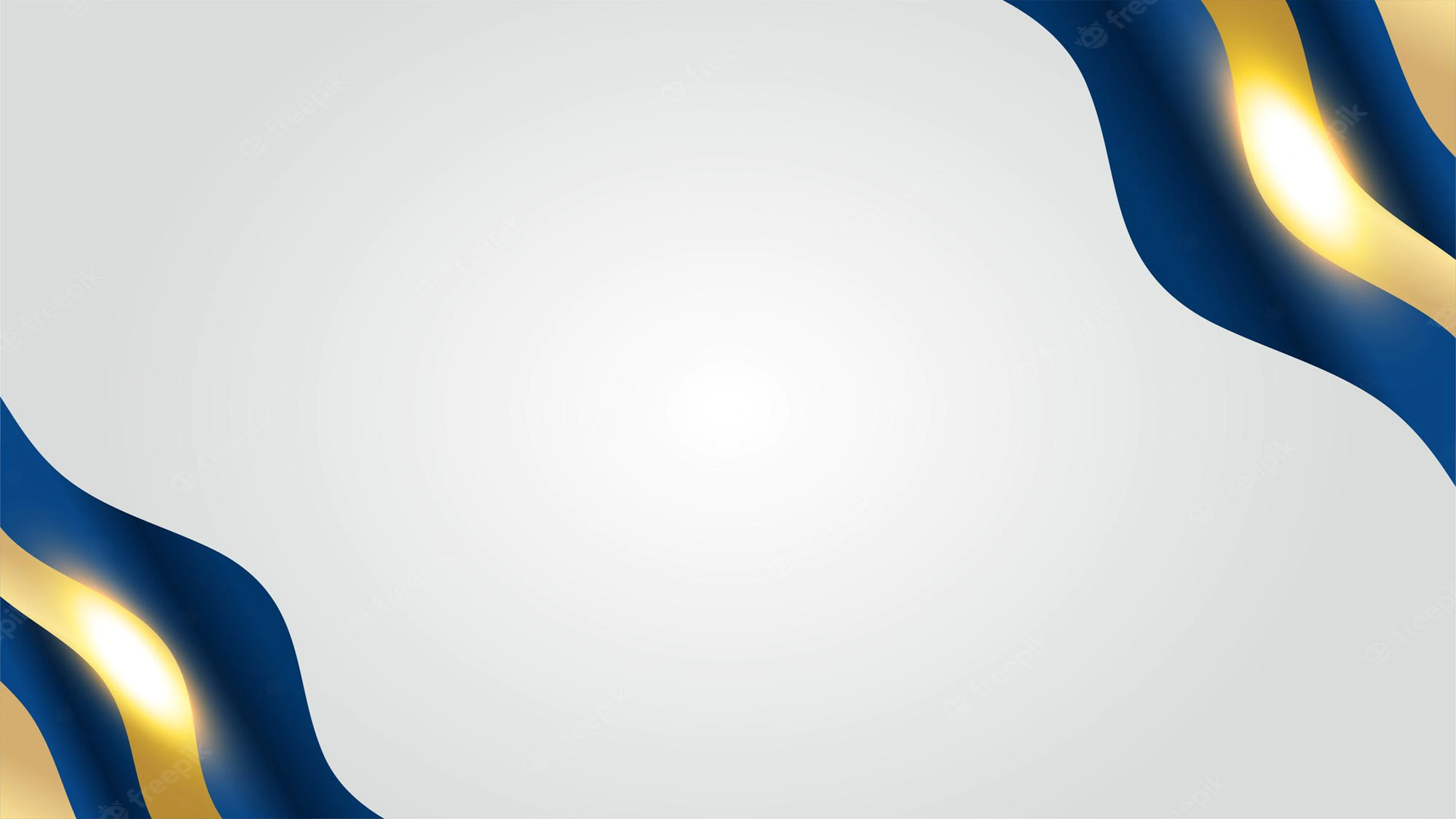 Puts You Into the Church
Acts 2:47 the Lord added to the church
1 Corinthians 12:13 baptized into one body
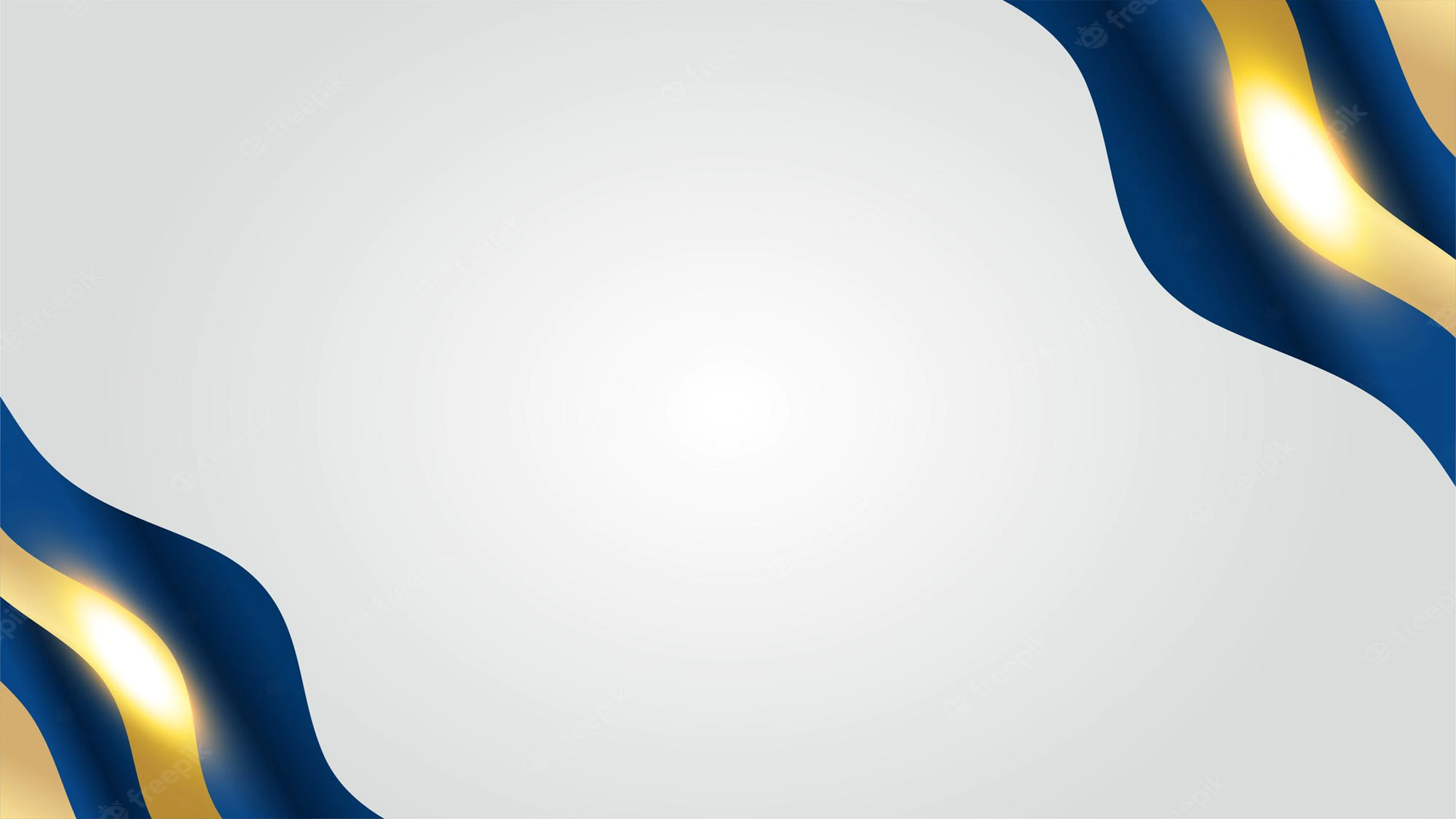 New Start
Romans 6:4-13 newness of life, 
Dead to sin, alive to God /instruments of righteousness 
John 3:3 born again